Collaboration Opportunity Work Group Update
February  9, 2012
Presentation Purpose
Update leadership about the work of the collaboration group

Provide information about the direction of each subgroup 

Clarify expectations for the 
	future

Be open to any questions
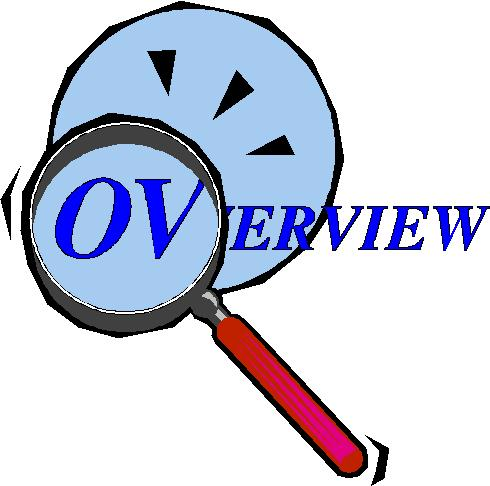 Collaboration GroupPurpose Statement
To continue discussions about collaborations and consolidations (initiated at the county budget retreat), drafting narratives (such as for the Local Government Innovation Fund applications) 

To lead ongoing networking for future collaborations or consolidations, forming subgroups based on subject matter expertise
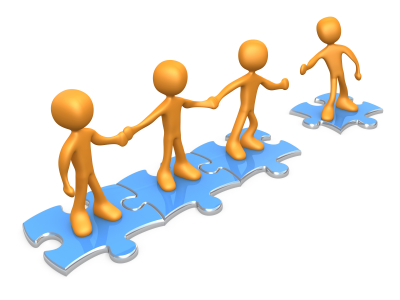 Subgroups and Work Groups
After agreeing to guiding principles and learning more about the Local Government Innovation Council, the full group developed 5 subgroups and 2 work groups based on common themes

Each subgroup and work group designated chairs (Handout)
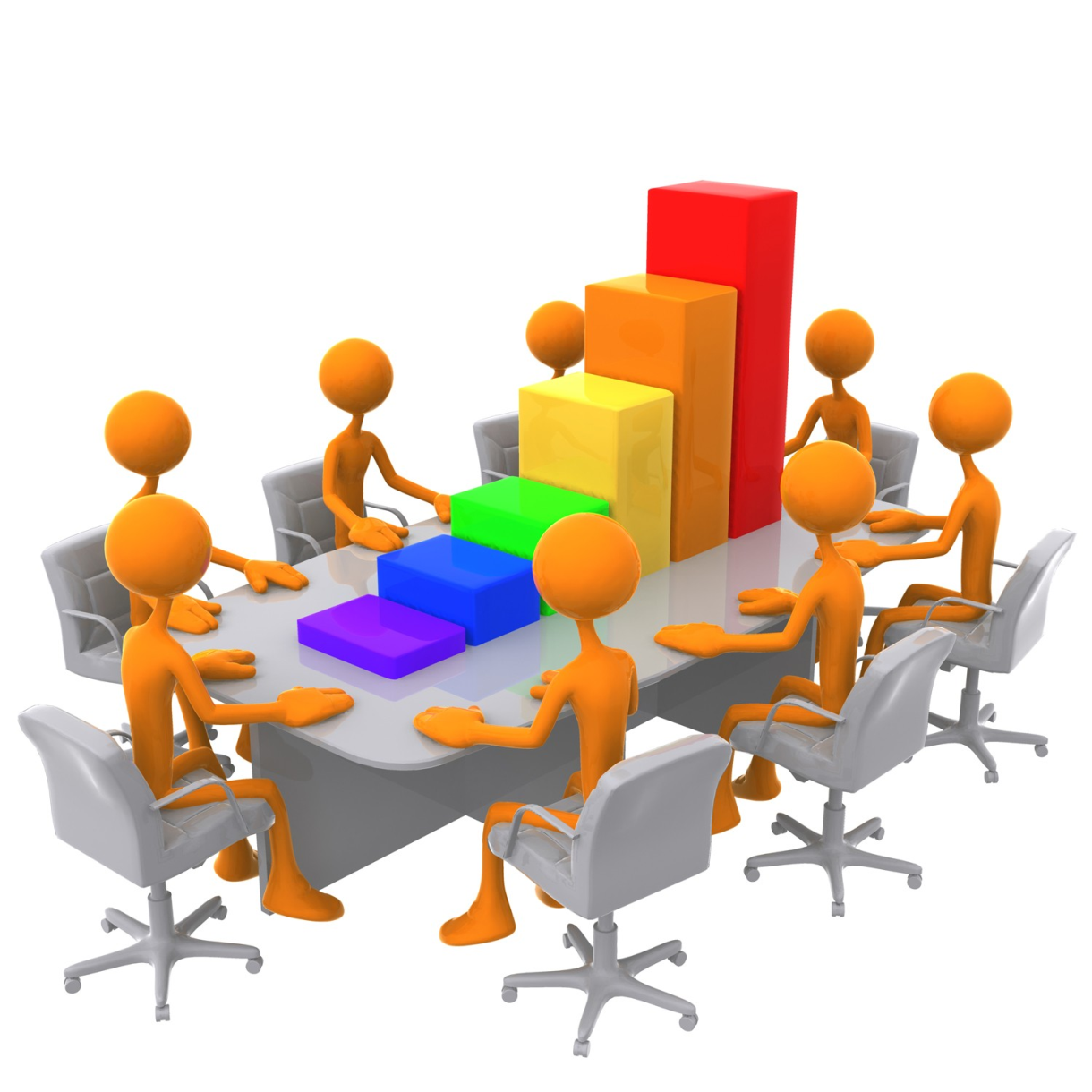 [Speaker Notes: Over 8 groups, there have been]
Group Interactions
The full group provided direction, feedback & input

The subgroups discussed options, conducted initial research, and obtained information about the Local Government Innovation Fund Council

The next slides present anticipated actions & recommendations
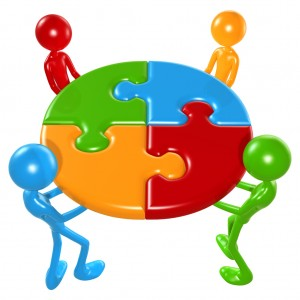 Road/Bridge/Utility
The group is evaluating a loan application for a demonstration project to share services among multiple political subdivisions relating to the use of a sewer jet vac
Fairfield County
Violet Township
City of Pickerington
Village of Lithopolis
Greenfield Water and Sewer District
Regional Planning Commission
Soil and Water Conservation District
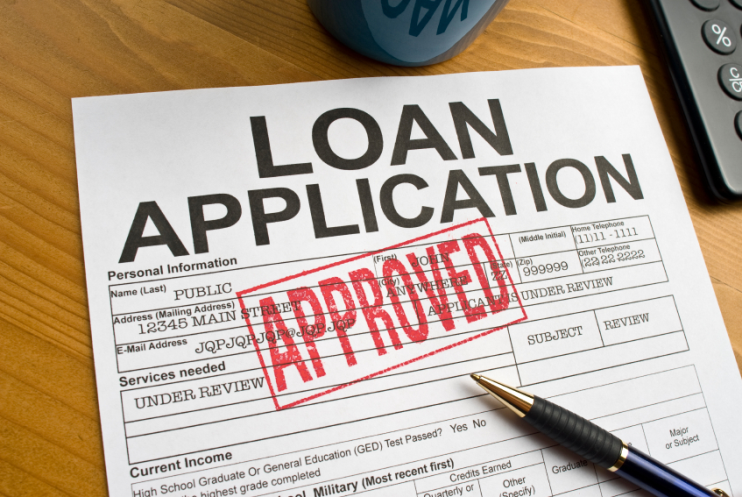 The group analyzed multiple, potential projects.
Road/Bridge/Utility
Conducted a survey/short presentation with RPC members
Will need to conduct a management investigation to justify the loan application (no feasibility study grant at this time)
The subgroup meets every other week at the Government Services Building for an hour during lunch
The LGIF Council will accept loan applications quarterly
Road/Bridge/Utility
Range of application $100 - $500 K

Only for hard costs; at least a 10% match

10 year, no interest loan, with a one year grace period

Payments from savings
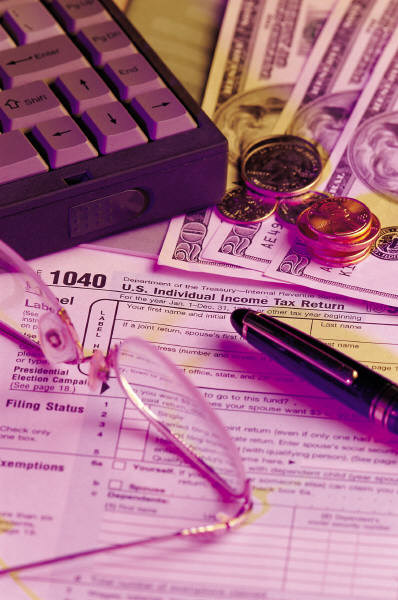 Road/Bridge/Utility
RPC volunteers to serve as a communication conduit for townships, villages and cities

Meets monthly
Maintains up to date email information
Will develop additional processes and methods based on specific projects as needed
Helpful in reaching all entities
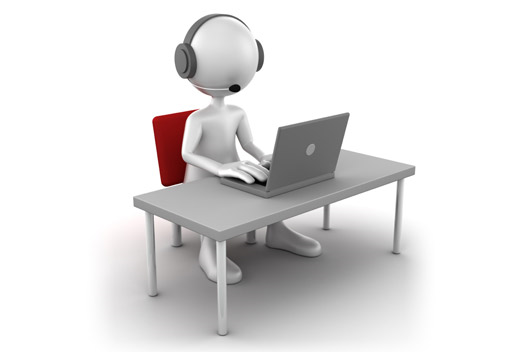 Sharing Employees
No LGIF grant or loan application is expected

Conducted surveys and provided support to the IT group -Records and retention is a common theme 
Now reviewing options for sharing employees 
Informal and formal arrangements exist
Formal arrangement includes sharing human resources and information technology personnel
Co-production of services with other entities is possible and being evaluated with Hocking County
Sharing Employees
Connected with Auditor/Treasurer/Utilities
Reviewed potential of expanding presence through relationship with the county’s banking partner
Utility payments can be made at bank branches, but tax collections cannot at this time
Treasurer to research ACH acceptance of escrow payments of property taxes
Meeting in March/April to review potential of options to share lawn care or maintenance services –and- options to use forms of volunteer services
Information Technology
The group is preparing a grant application for a feasibility study to review existing records storage and management systems currently in place for various political subdivisions throughout Fairfield County and to develop a long range plan to manage these documents through an Electronic Document Management System (EDMS)
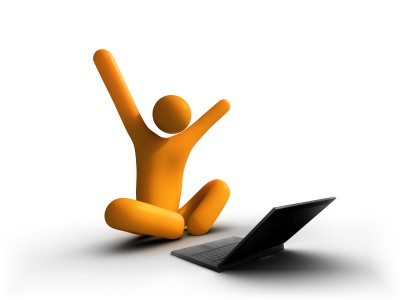 Information Technology
We propose to define those areas best suited for EDMS and to implement the changes in a phased approach
The project will involve suggestions for changing processes (work flows) to improve efficiency.
$100 K cap (soft costs)
Required feasibility study for the loan process anticipated in the future
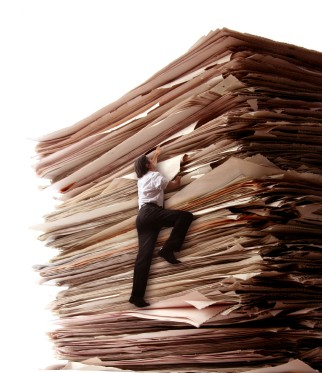 Information Technology
Political subdivisions included in the shared services project are:
Fairfield County
Health District
Parks District
Juvenile Detention
Soil and Water
Regional Planning
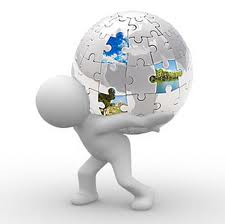 Information Technology
Application due: March 1, 2012

May revise application for future proposals if more information is needed

Grant applications are accepted twice a year
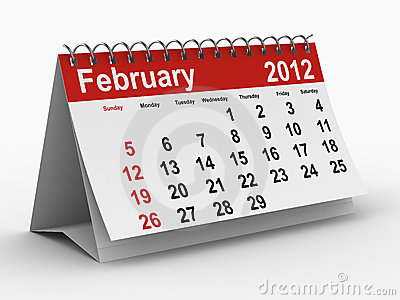 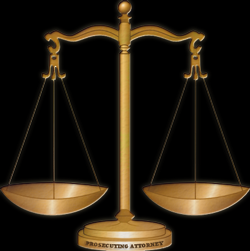 Public Defender Office
No grant or loan application is expected at this time
The group is evaluating options about ways to manage public defender responsibilities and associated costs
Conducting research with state office
Examining other county experiences
Involving multiple stakeholders
The group will continue to meet
Law Enforcement
The group evaluated options for shared services relating to law enforcement
No grant or loan application is expected at this time, but there may be future possibilities
Consensus among subdivisions is needed for efforts to merge services
The group focused on analyzing the costs that could be saved by reinstating the prisoner at work program; aspects of diversion and electronic monitoring were also discussed
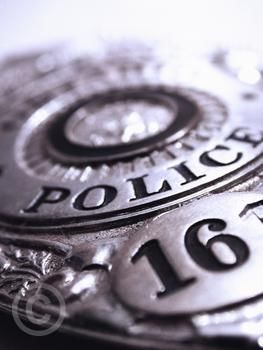 Law Enforcement
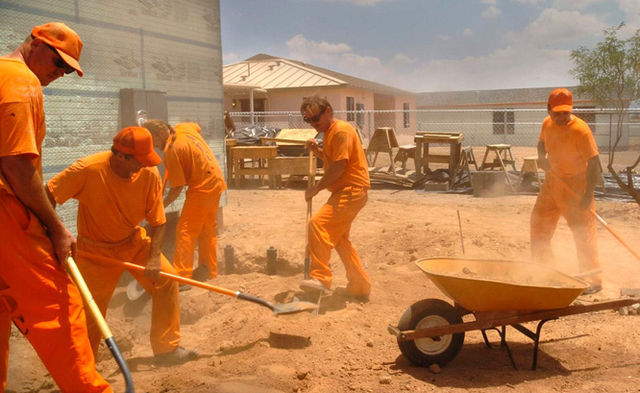 The prisoner at work program would be open to all political subdivisions, including the county, townships, villages, and cities
Diversion aspects in coordination with the courts are possible
Work accomplished by PAW is valued at approximately $120,000 annually 
Work would free township and Engineer personnel (example)
Would require an additional deputy and van - $80,000
Return on Investment: $40,000 or 50%, the first year; as much as 100% the second year
Law Enforcement
No additional meetings are scheduled at this time

 Proposal for Prisoners at Work does not meet requirements of the LGIF program, but was analyzed in terms of the concepts of Return on Investment and for how it would provide benefit to multiple political subdivisions, savings costs
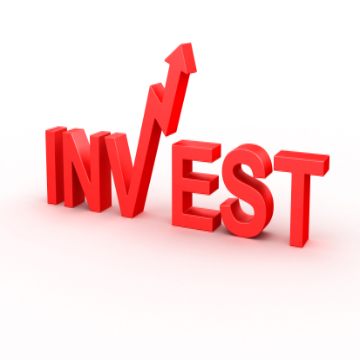 Work Groups
Financial Processes 
	(Combined with MUNIS Advisory Group)
Meeting March 29 and regularly after that 
Working on ways to increase electronic disbursements and receipts and to automate additional financial processes to be more efficient

Centralized Procurement
	The group’s purpose is to identify potential opportunities for increasing savings through volume purchasing (will meet later in 2012)
“Parking Lot”
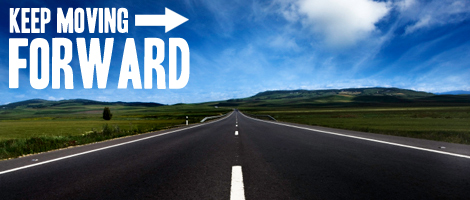 Some topics were not addressed by the groups because they did not fall into the group’s themes or were not practical to address today
These topics should be considered for additional review in the future; the full group did not want to loose ideas brought forth
Recommendations
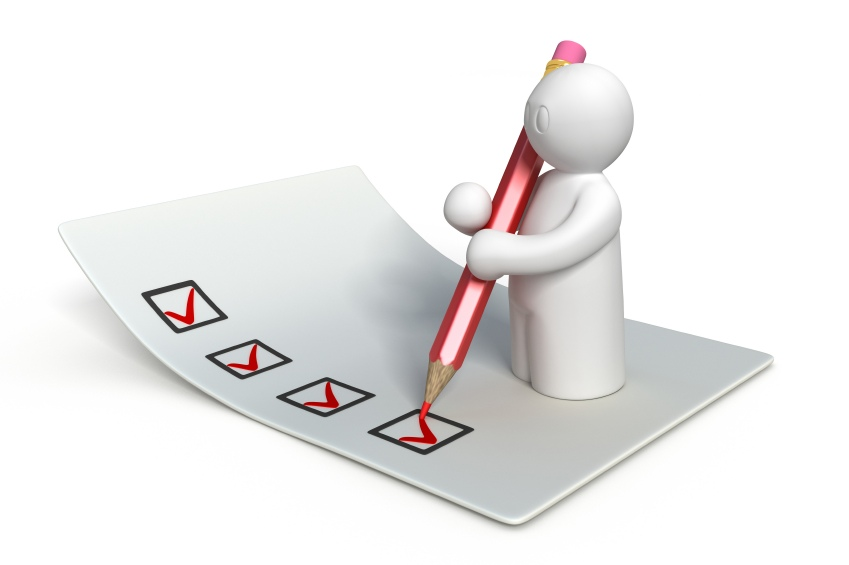 Submit IT proposal during the first part of 2012 
Pleased with progress thus far

Gather data and partner information for the Road/Bridge loan proposal for later in the year
Recommendations
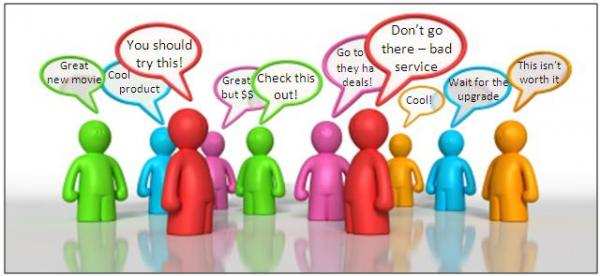 Continue to analyze potential of sharing employees and using volunteers (group will connect with departments as needed)

Reconvene Law Enforcement Group if joint dispatching and shared property rooms can be approached as a feasibility study 

Continue to conduct research for Public Defender responsibilities in order for the subgroup to form a recommendation
Full Group
The full group met from October 2011– first of February 2012 

The full group can be reconvened 
If there are additional topics to review or examine 
If the subgroups need feedback or input
Upon request of the Board of Commissioners

In March, Carri drafted a summary for the full group
Subgroups
Subgroups are meeting their charges
Chairs will call meetings as needed 
Deadlines are self-imposed (unless a grant or loan application is available)
In other words, the work
   is ongoing – part of the 
   culture
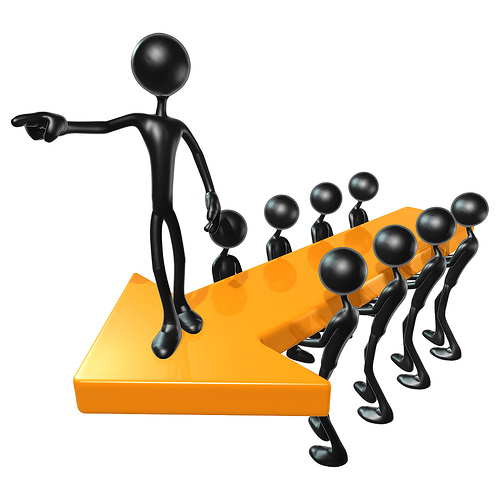 Work groups
Financial processes will be reviewed along with the MUNIS Advisory Group (meets every other month)

Centralized procurement may need help in conducting analysis and moving forward
Innovation
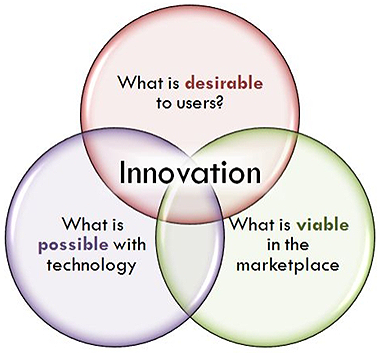 The work accomplished thus far is very good
Participants have commented on the long overdue discussions
Additional knowledge has been gained
Departmental processes
Costs of administrative tasks
Opportunities to connect with others outside of Fairfield County’s subdivision
Concepts of ROI
Knowledge about practices in other areas
More work needs to be done…
We have an opportunity to champion consolidation, collaboration, and mergers

More collaboration innovation = LGIF opportunities and other opportunities
Co production
Efficiency
Shared Services
Mergers
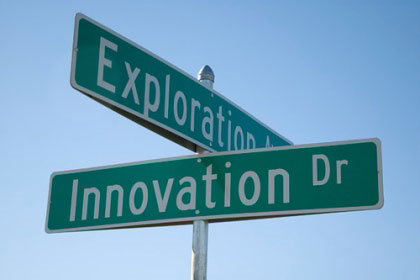 IDEAS?
Please be in touch with Carri
If you engage in a performance audit, share results
If you know of other performance audits that are similar to our area, share those results
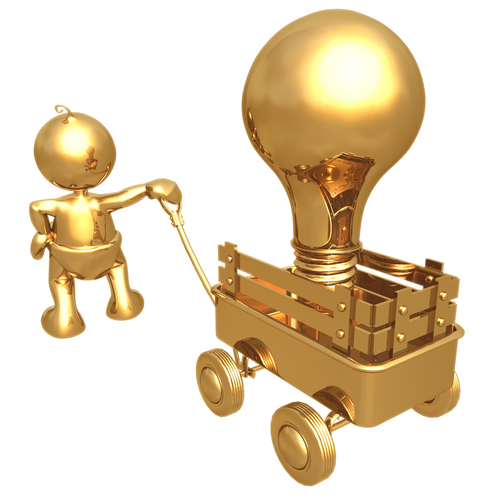 Thanks…
Thanks to those who have participated

Thanks to those who are continuing the work

Thanks to those share new ideas about mergers, consolidations or collaborations
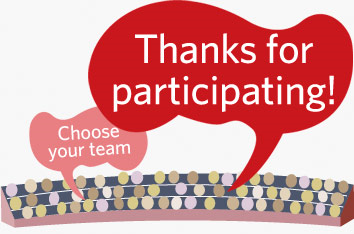 Resources
www.skinnyohio.org 

http://www.auditor.state.oh.us/sharedservices/default.htm

http://www.development.ohio.gov/urban/LGIF.htm
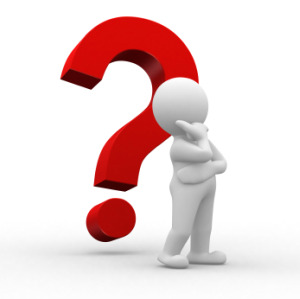 Questions?
Carri Brown
brownc12@odjfs.state.oh.us